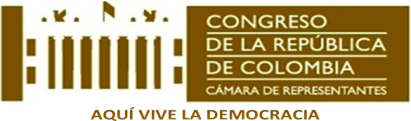 Mapa de Procesos V4
Conocimiento 
Corporativo
Direccionamiento 
Estratégico
NECESIDADES DE LOS  CIUDADANOS SATISFECHAS
NECESIDADES  DE  LOS  CIUDADANOS
ESTRATÉGICOS
MISIONAL
Proceso Legislativo y Constitucional
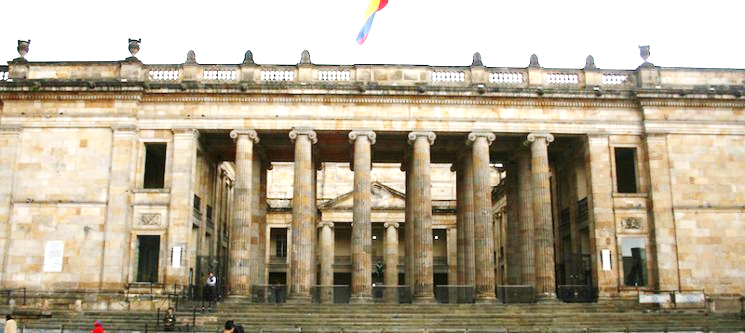 Gestión Financiera
Gestión Jurídica  y Contractual
Gestión de Servicios
DE APOYO
Gestión del Talento Humano
Gestión Documental
Gestión de las TIC
DE EVALUACIÓN
Control, Evaluación y Seguimiento
Ajustado mediante ACCI 04
 de julio 18 de 2017